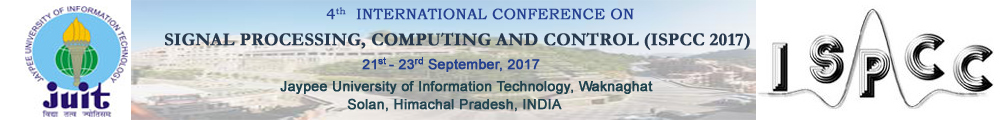 IEEE ISPCC 2k21
6th  IEEE International Conference on Signal Processing, Computing and Control


October 07-09, 2021
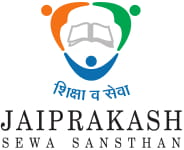 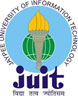 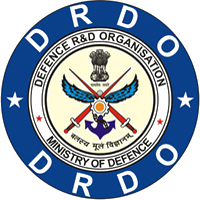 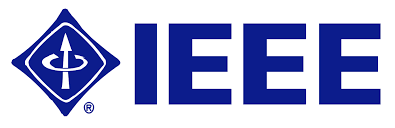 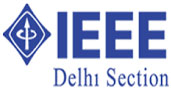 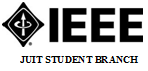 Paper Title : 
Paper ID :
Name of Session: 
Date & Time of Presentation :
1
IEEE ISPCC 2k21
2
IEEE ISPCC 2k21
3
IEEE ISPCC 2k21
4
IEEE ISPCC 2k21
5
IEEE ISPCC 2k21
6
IEEE ISPCC 2k21
7
IEEE ISPCC 2k21
8
IEEE ISPCC 2k21
9
IEEE ISPCC 2k21
10